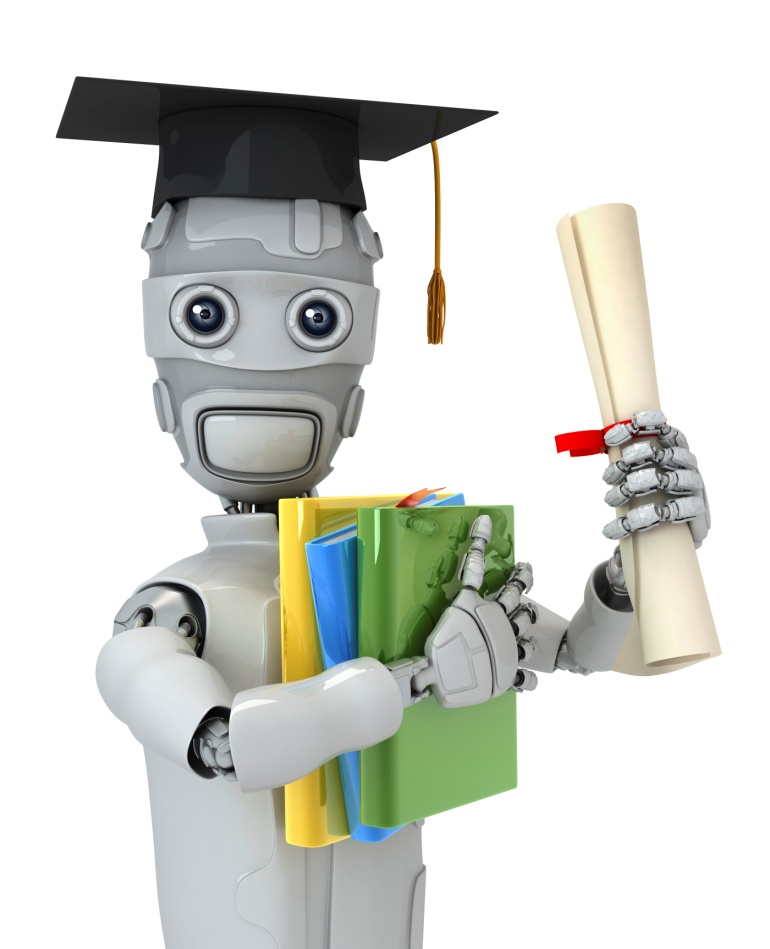 Logistic
Regression
Classification
Machine Learning
Classification
Email: Spam / Not Spam?
Online Transactions: Fraudulent (Yes / No)?
Tumor: Malignant / Benign ?
0: “Negative Class” (e.g., benign tumor)
 
1: “Positive Class” (e.g., malignant tumor)
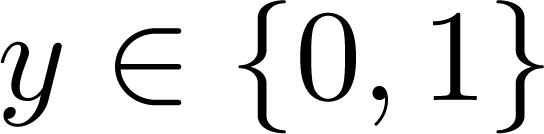 (Yes) 1
Malignant ?
(No) 0
Tumor Size
Tumor Size
Threshold classifier output             at 0.5:
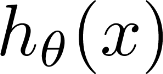 If                        , predict “y = 1”
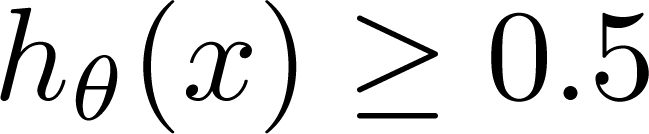 If                        , predict “y = 0”
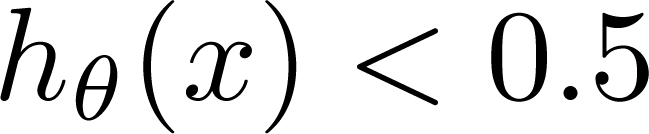 Classification:    y   =   0   or   1
Logistic Regression:
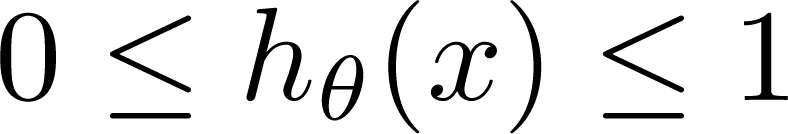 can be > 1 or < 0
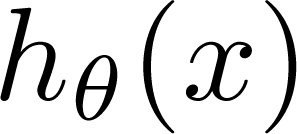 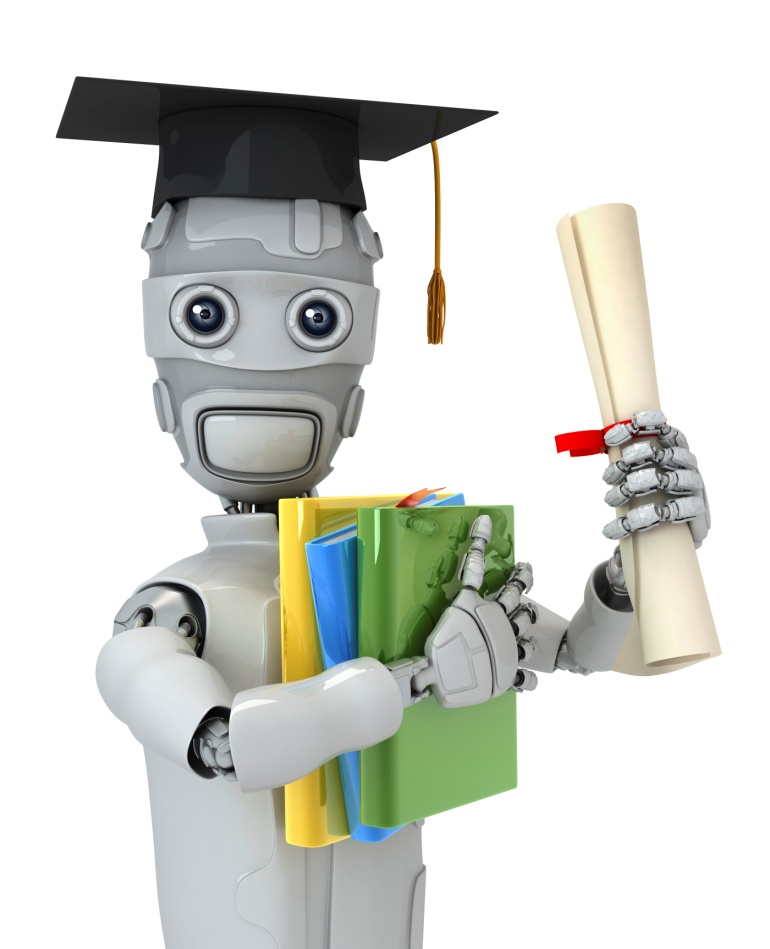 Logistic
Regression
HypothesisRepresentation
Machine Learning
Logistic Regression Model
Want
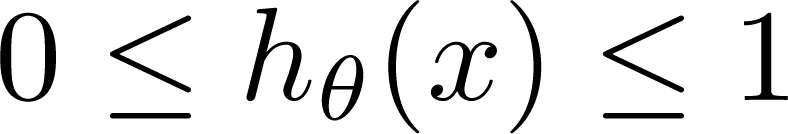 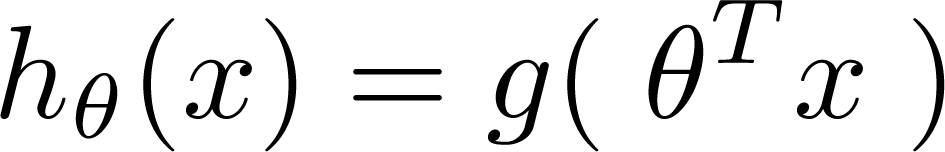 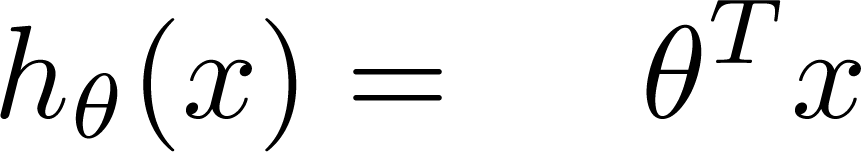 1
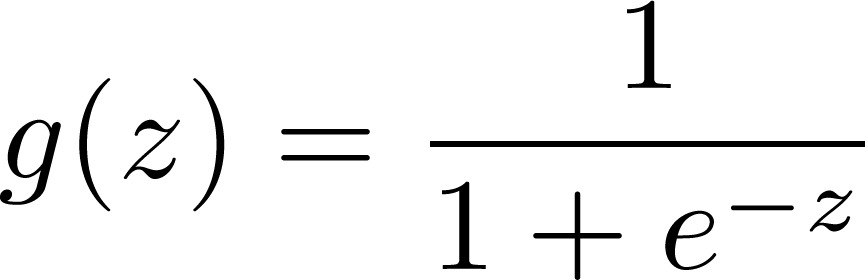 0.5
Sigmoid function
Logistic function
0
Interpretation of Hypothesis Output
= estimated probability that y = 1 on input x
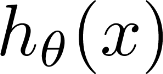 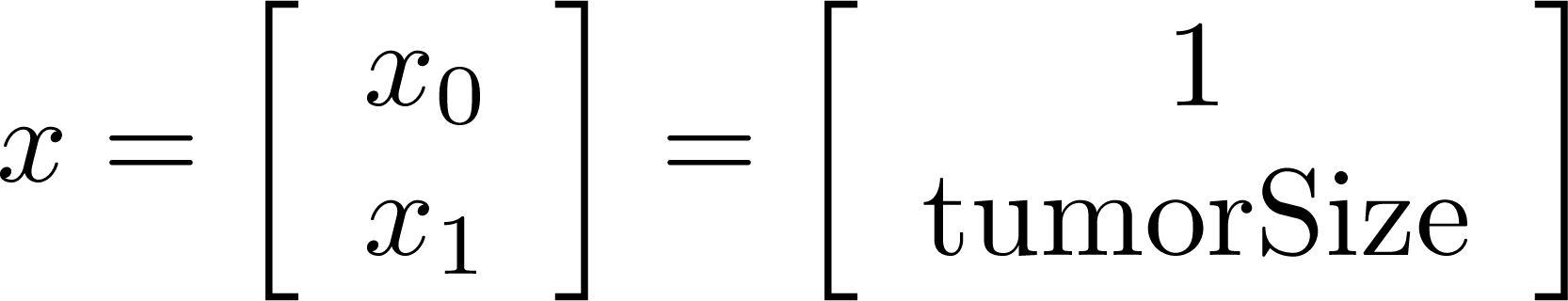 Example:  If
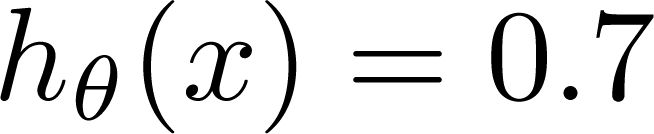 Tell patient that 70% chance of tumor being malignant
“probability that y = 1, given x,
  parameterized by    ”
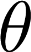 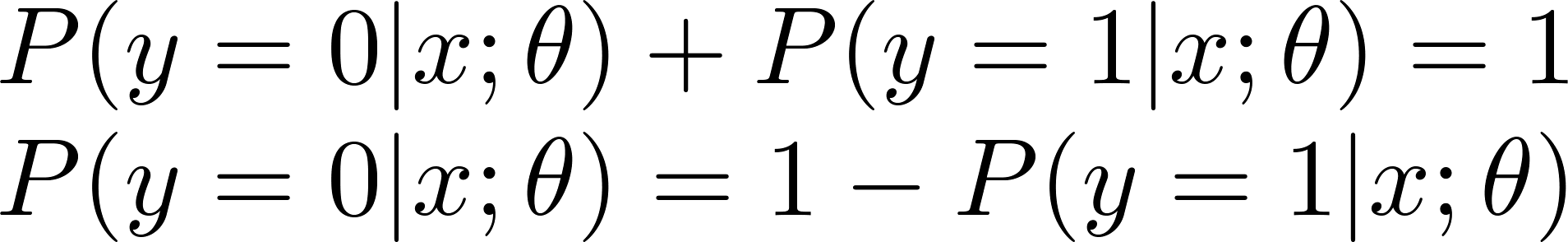 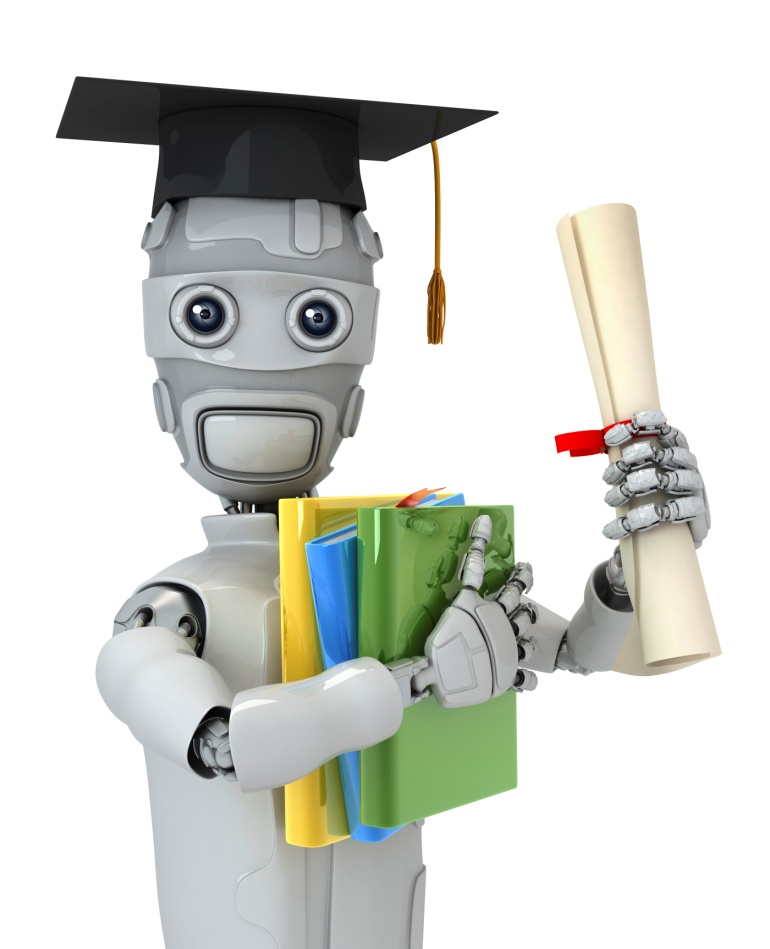 Logistic
Regression
Decision boundary
Machine Learning
Logistic regression
1
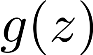 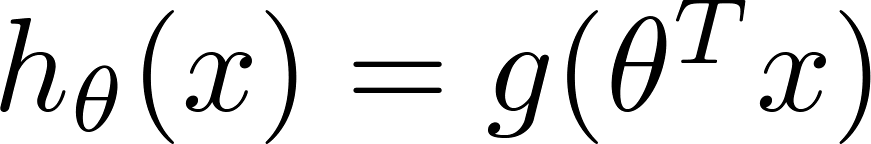 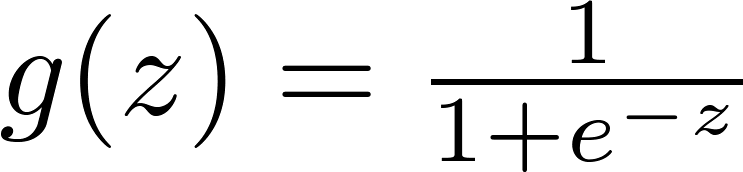 z
Suppose predict “          “ if
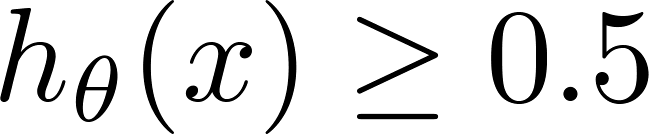 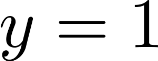 predict “          “  if
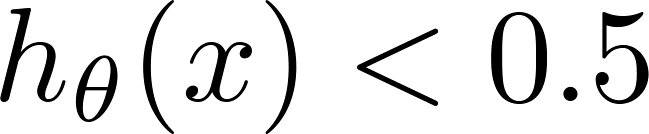 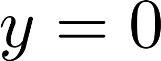 Decision Boundary
x2
3
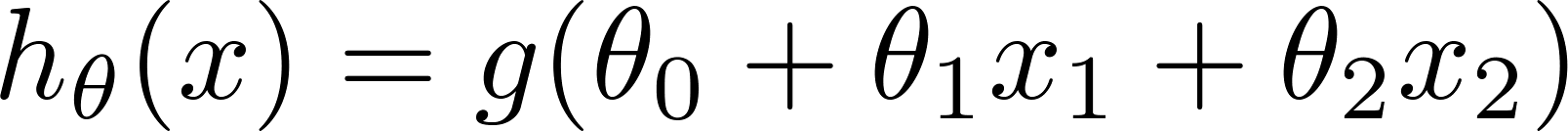 2
1
x1
1
2
3
Predict “          “ if
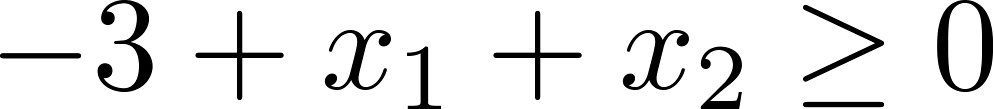 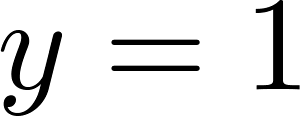 Non-linear decision boundaries
x2
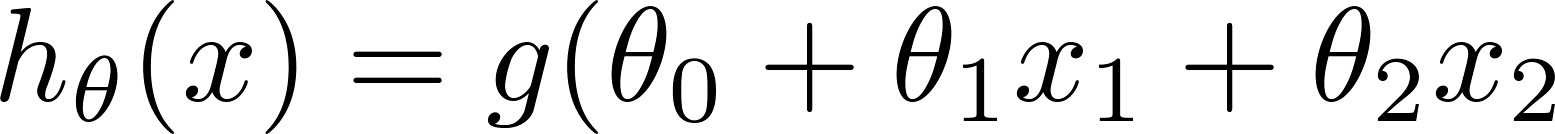 1
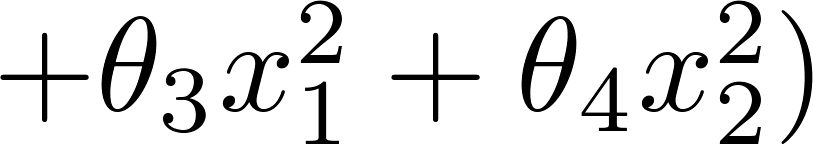 x1
1
-1
Predict “          “ if
-1
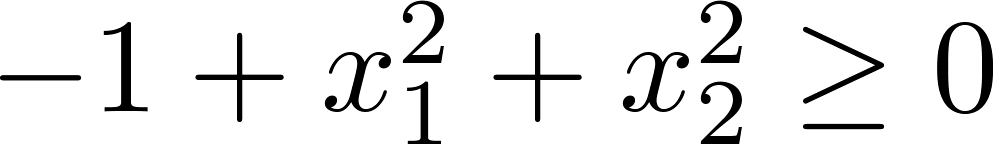 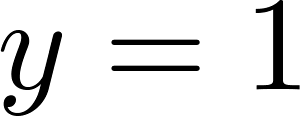 x2
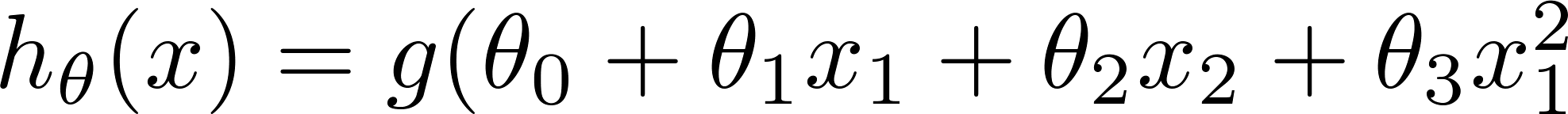 x1
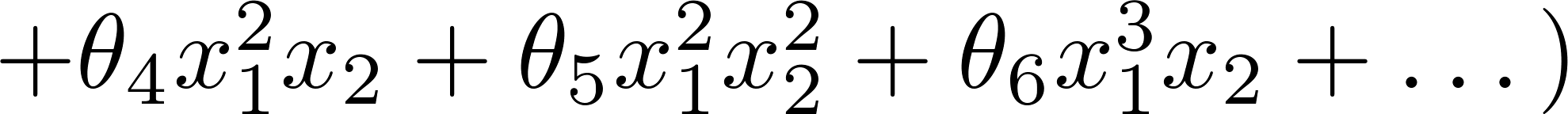 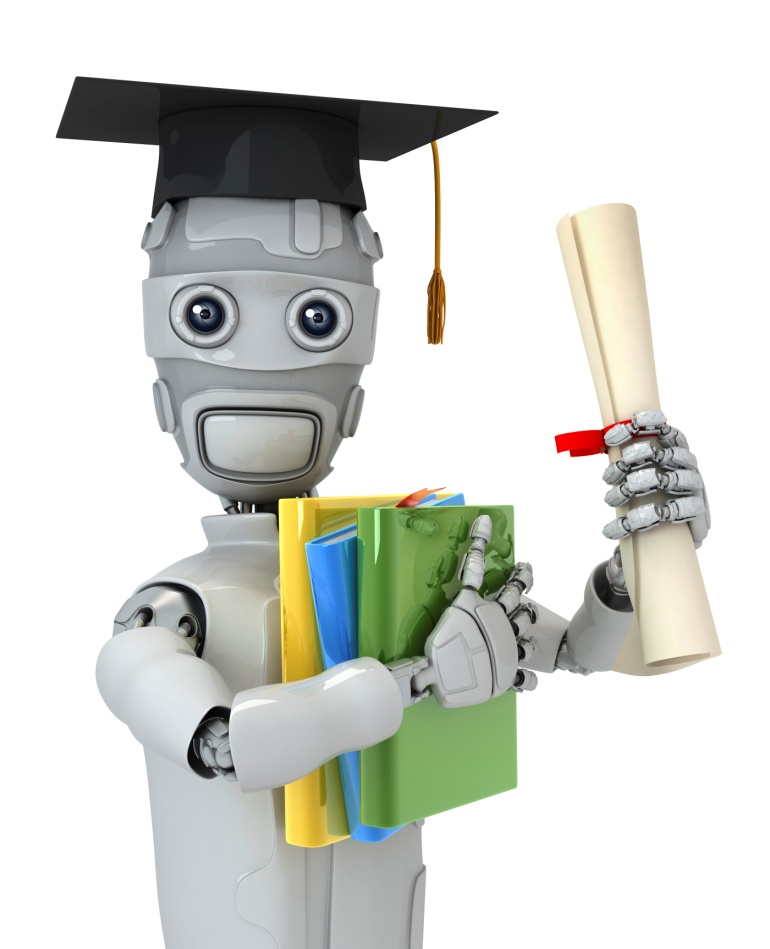 Logistic
Regression
Cost function
Machine Learning
Training set:
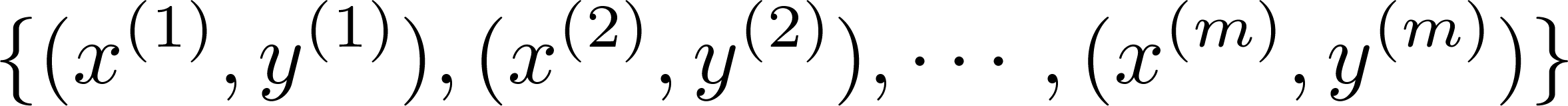 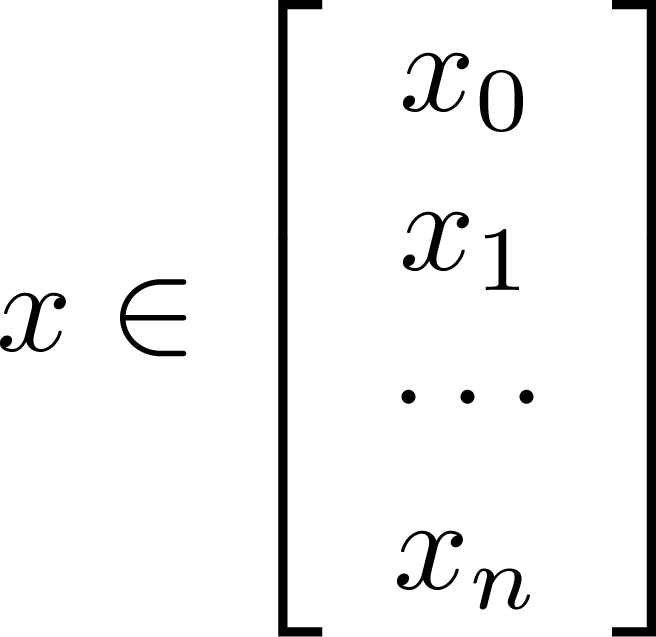 m examples
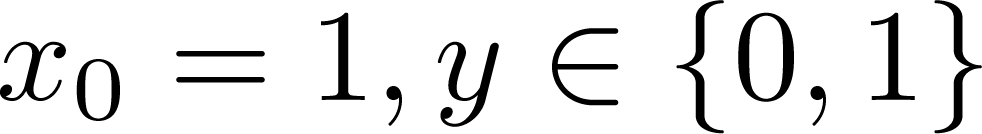 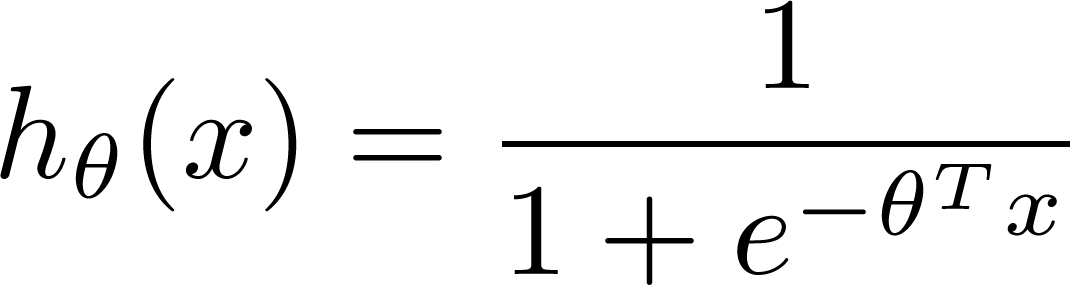 How to choose parameters    ?
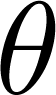 Cost function
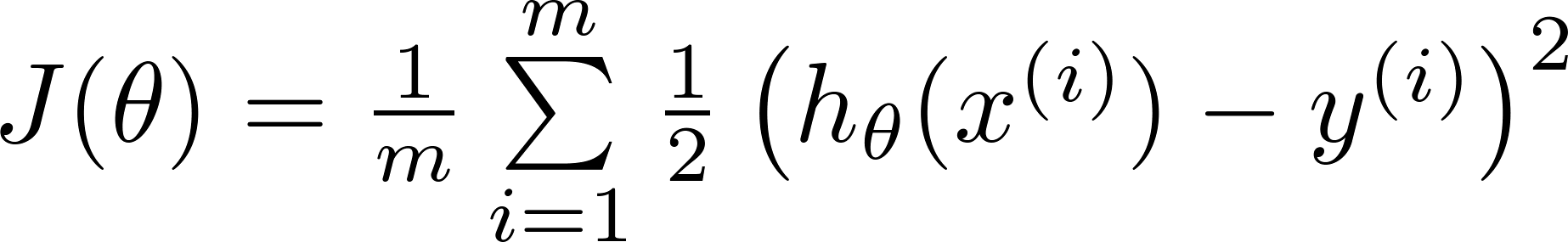 Linear regression:
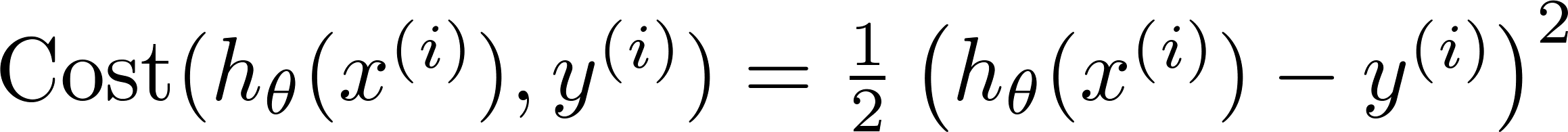 “non-convex”
“convex”
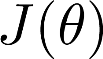 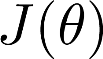 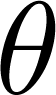 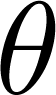 Logistic regression cost function
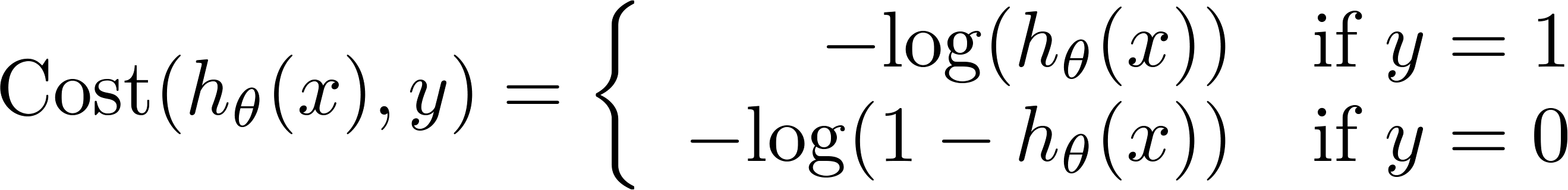 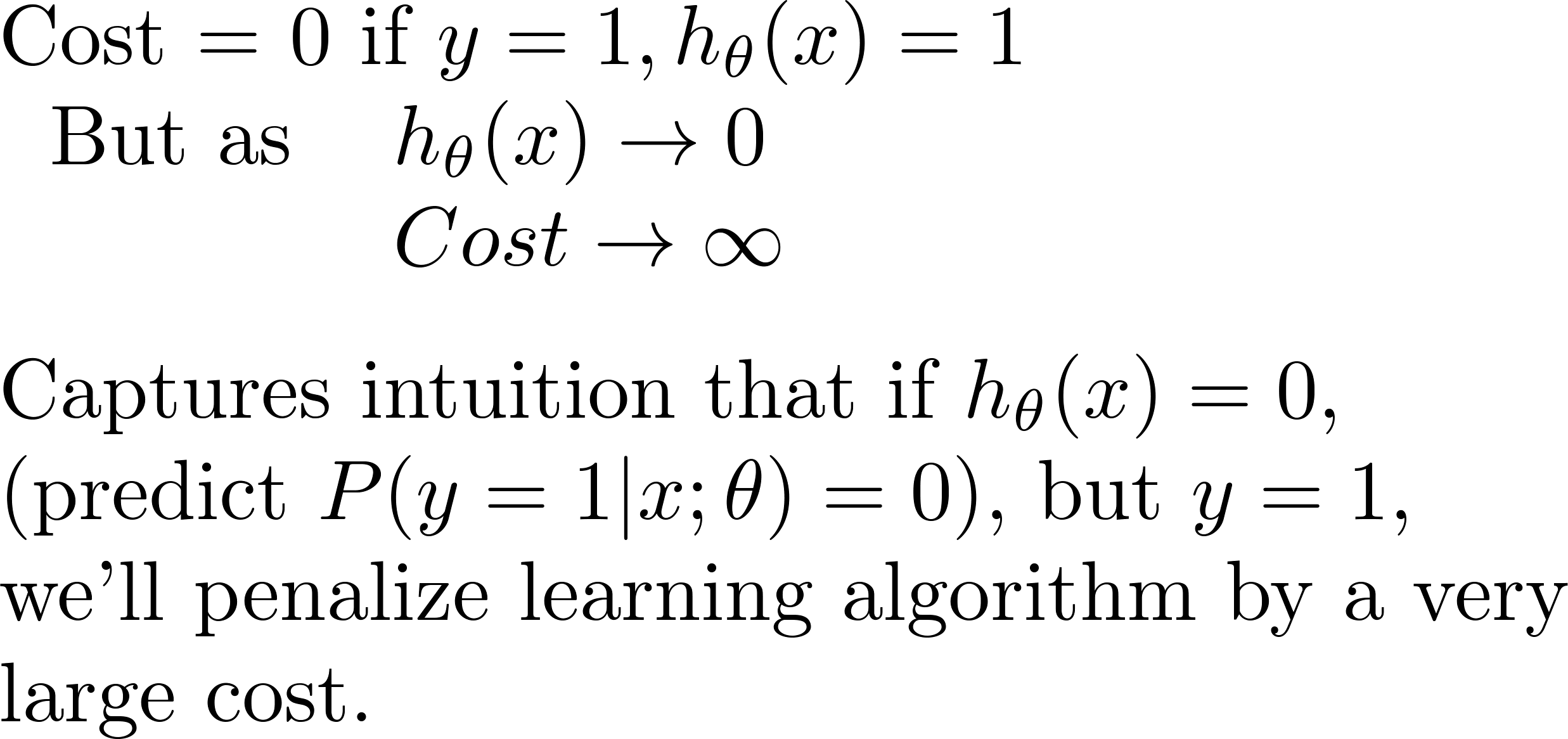 If y = 1
0
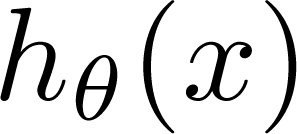 1
Logistic regression cost function
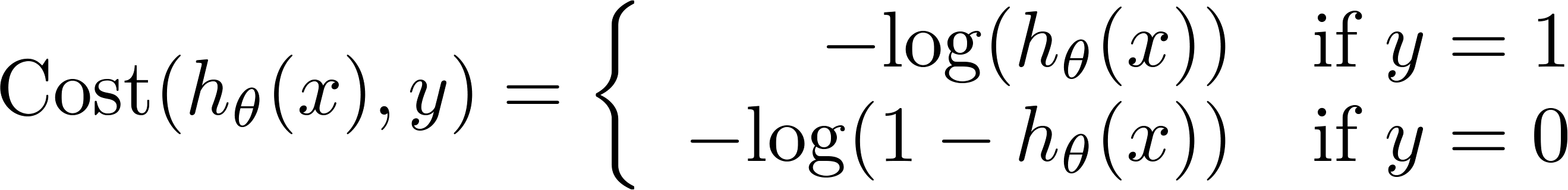 If y = 0
0
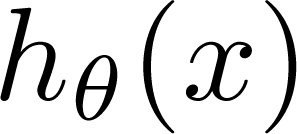 1
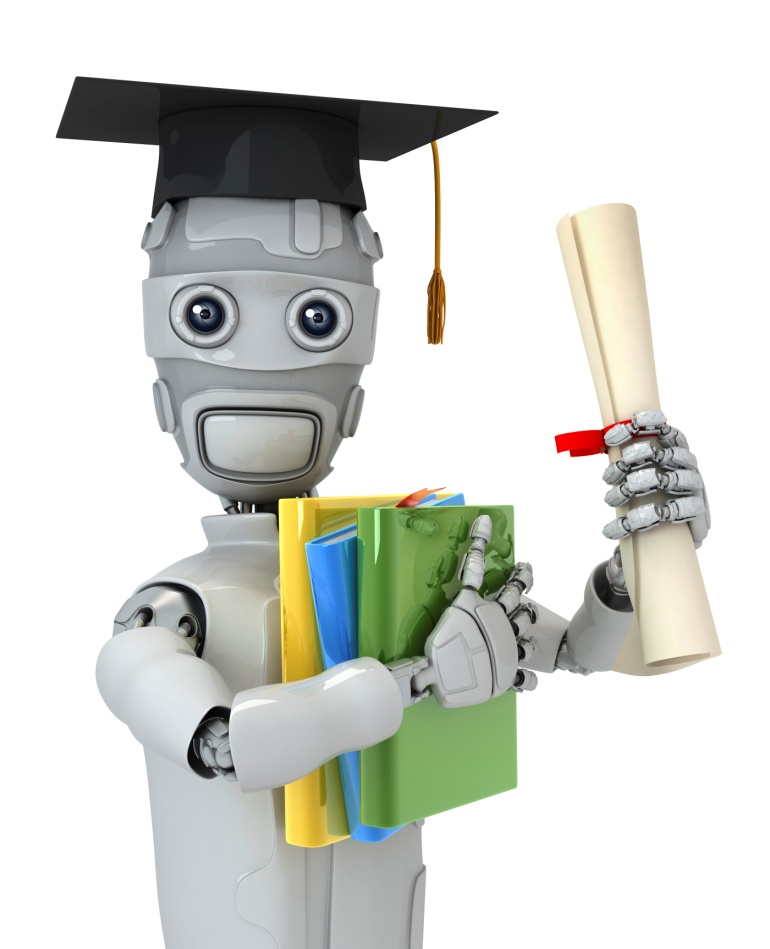 Logistic
Regression
Simplified cost function and gradient descent
Machine Learning
Logistic regression cost function
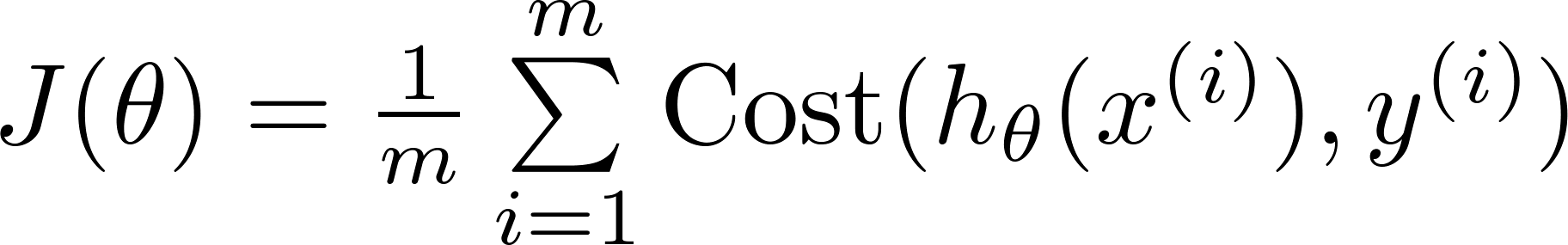 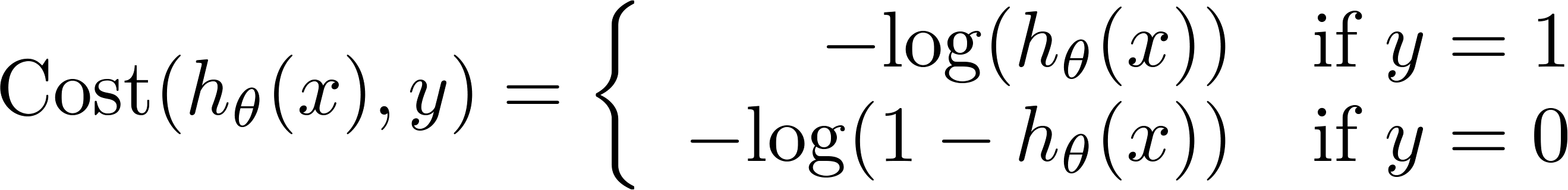 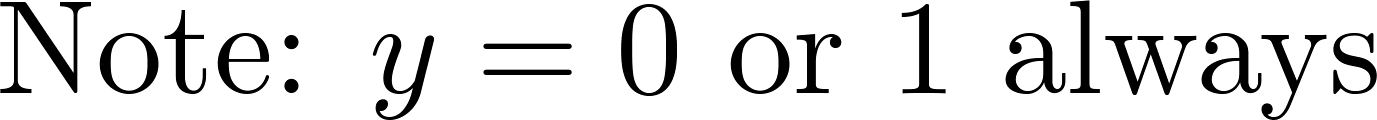 Logistic regression cost function
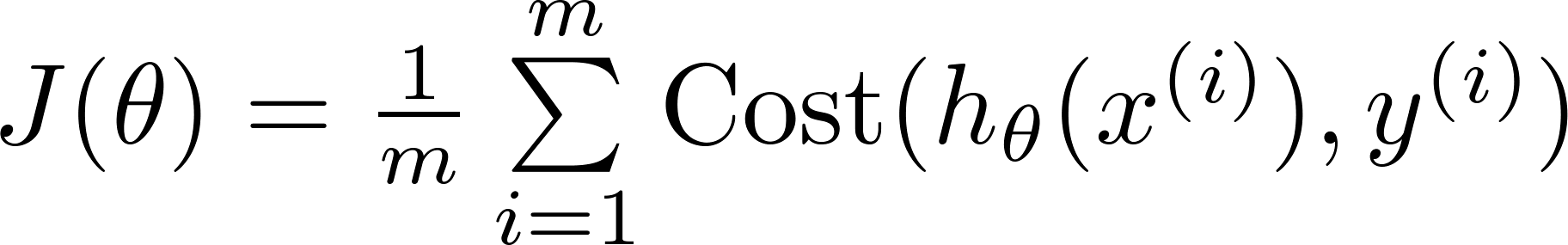 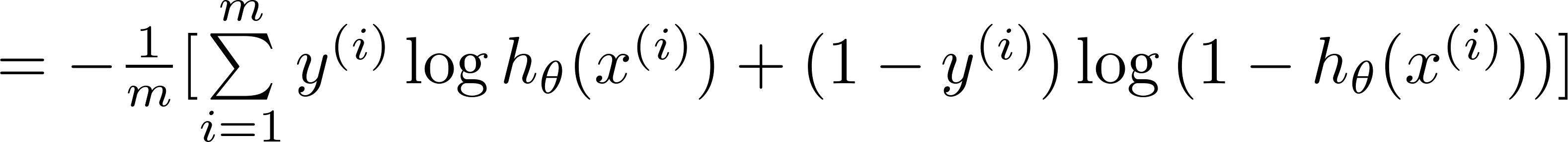 To fit parameters    :
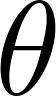 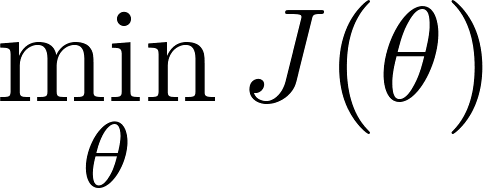 To make a prediction given new   :
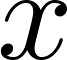 Output
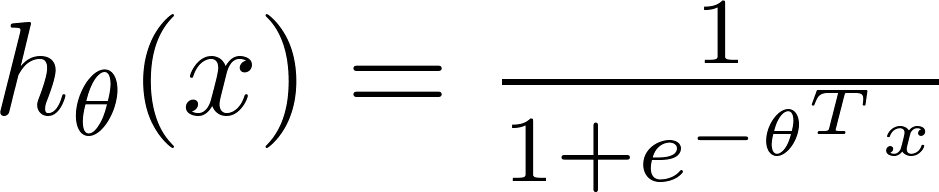 Gradient Descent
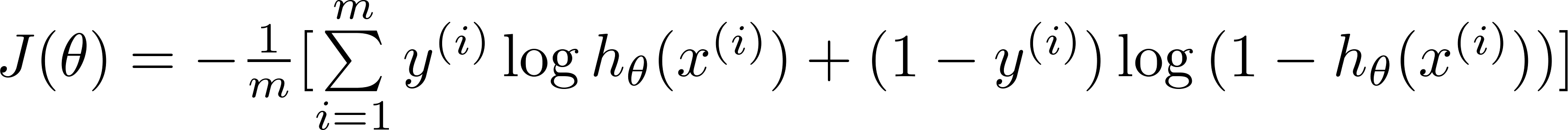 Want                    :
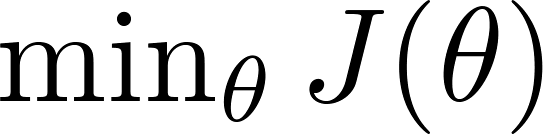 Repeat
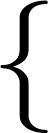 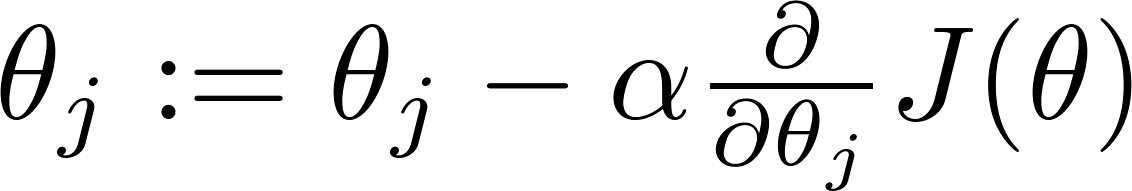 (simultaneously update all     )
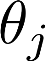 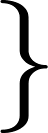 Gradient Descent
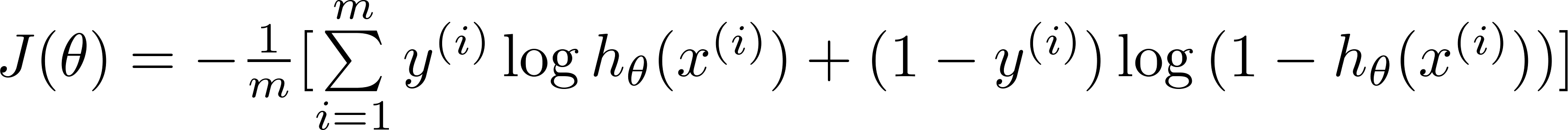 Want                    :
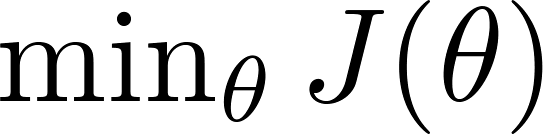 Repeat
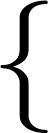 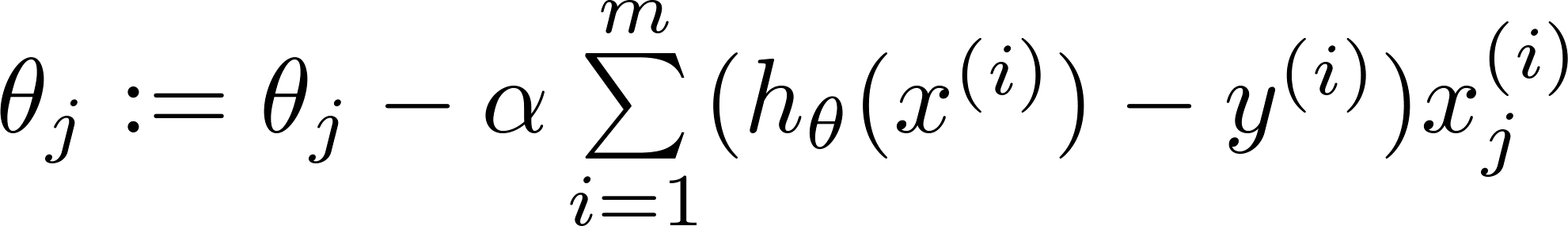 (simultaneously update all     )
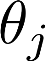 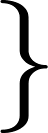 Algorithm looks identical to linear regression!
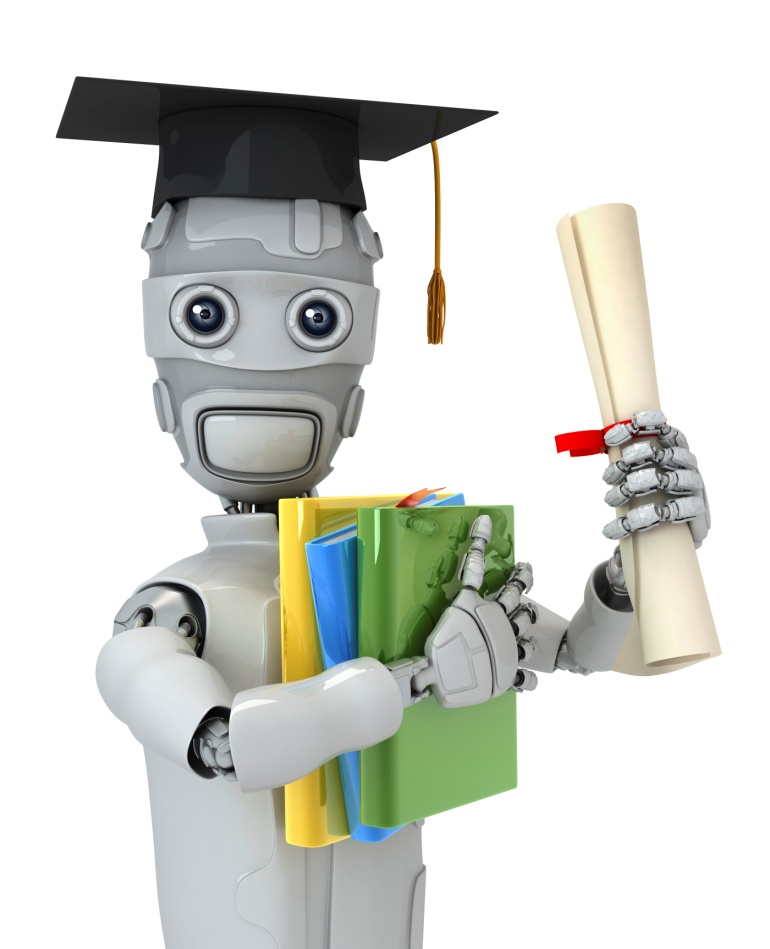 Logistic
Regression
Advanced optimization
Machine Learning
Optimization algorithm
Cost function         . Want                    .
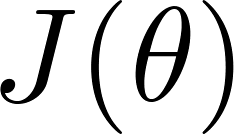 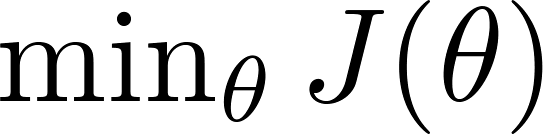 Given    , we have code that can compute
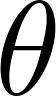 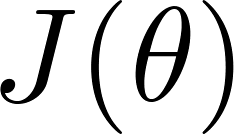 (for                             )
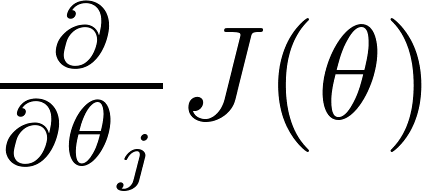 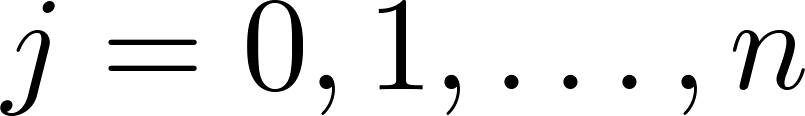 Gradient descent:
Repeat
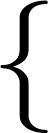 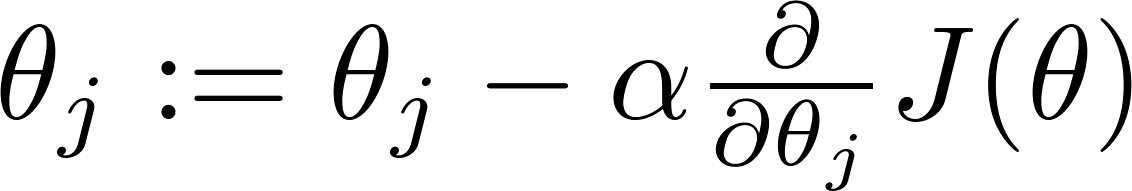 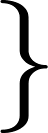 Optimization algorithm
Given    , we have code that can compute
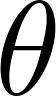 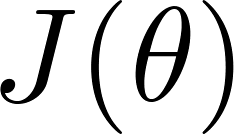 (for                             )
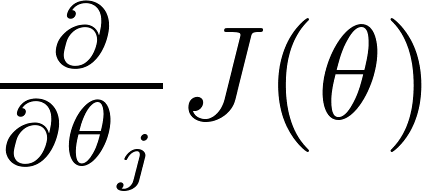 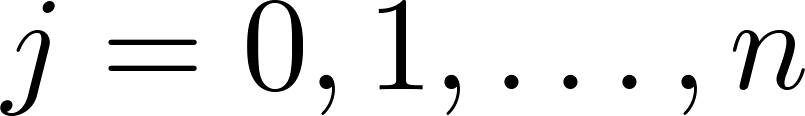 Advantages:
No need to manually pick 
Often faster than gradient descent.
Disadvantages:
More complex
Optimization algorithms:
Gradient descent
Conjugate gradient
BFGS
L-BFGS
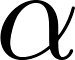 Example:
function [jVal, gradient]            = costFunction(theta)
jVal = (theta(1)-5)^2 + ...     	    (theta(2)-5)^2;
gradient = zeros(2,1);
gradient(1) = 2*(theta(1)-5);gradient(2) = 2*(theta(2)-5);
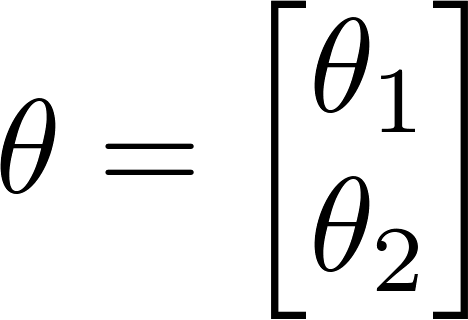 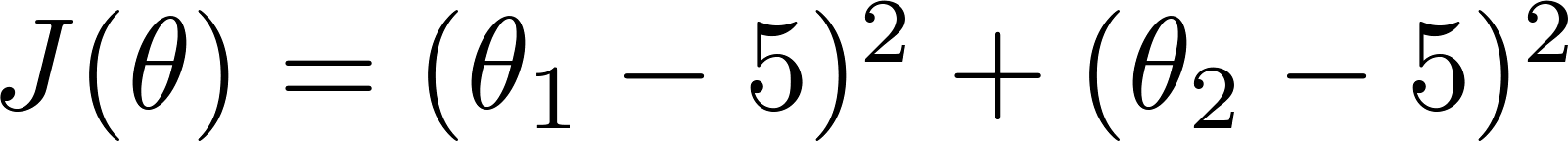 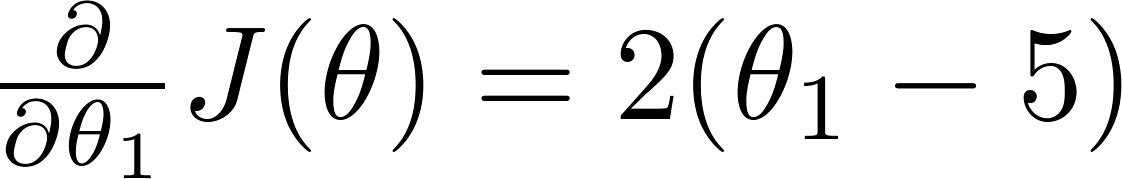 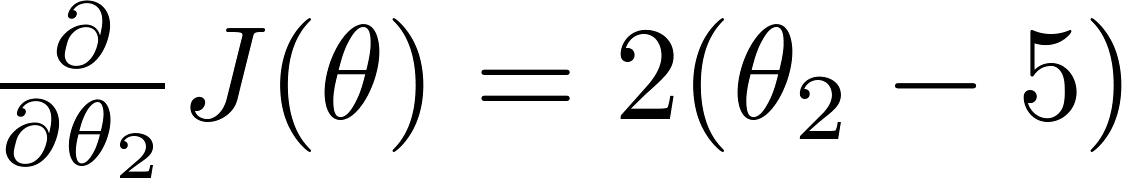 options = optimset(‘GradObj’, ‘on’, ‘MaxIter’, ‘100’);
initialTheta = zeros(2,1);[optTheta, functionVal, exitFlag] ...
     = fminunc(@costFunction, initialTheta, options);
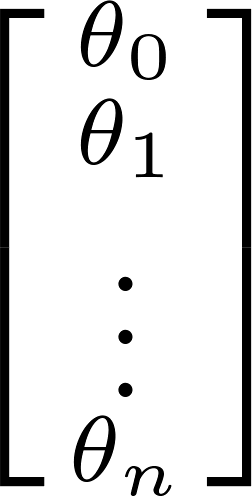 theta =
function [jVal, gradient] = costFunction(theta)
code to compute
jVal = [                 ];
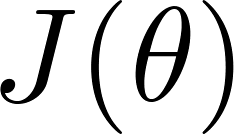 code to compute
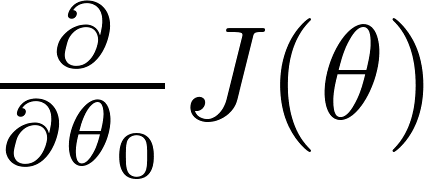 gradient(1) = [                    ];
code to compute
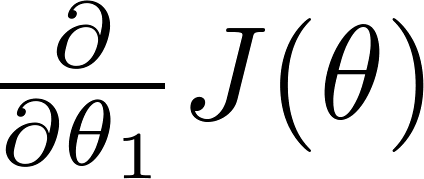 gradient(2) = [                    ];
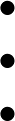 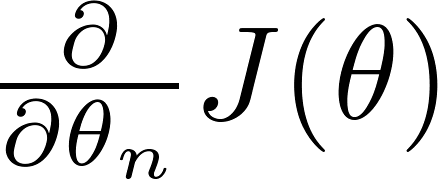 code to compute
gradient(n+1) = [                      ];
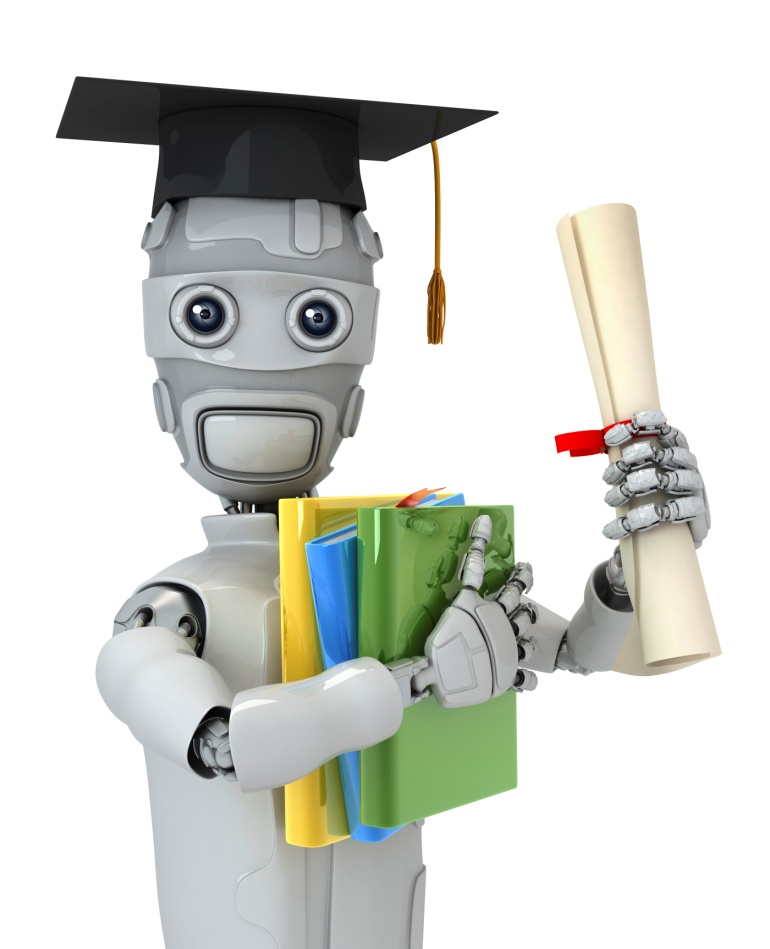 Logistic
Regression
Multi-class classification: One-vs-all
Machine Learning
Multiclass classification
Email foldering/tagging: Work, Friends, Family, Hobby
Medical diagrams: Not ill, Cold, Flu
Weather: Sunny, Cloudy, Rain, Snow
Multi-class classification:
Binary classification:
x2
x2
x1
x1
x2
One-vs-all (one-vs-rest):
x1
x2
x2
x1
x1
x2
Class 1:
Class 2:
Class 3:
x1
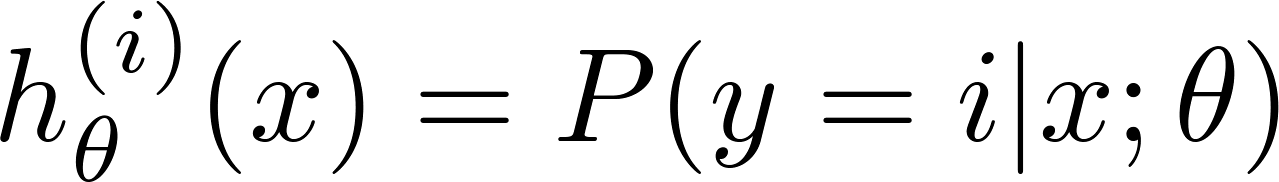 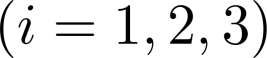 One-vs-all
Train a logistic regression classifier               for each class    to predict the probability that           .
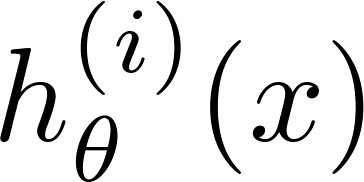 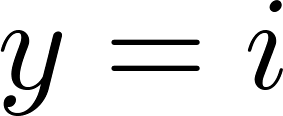 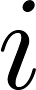 On a new input    , to make a prediction, pick the class    that maximizes
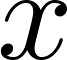 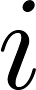 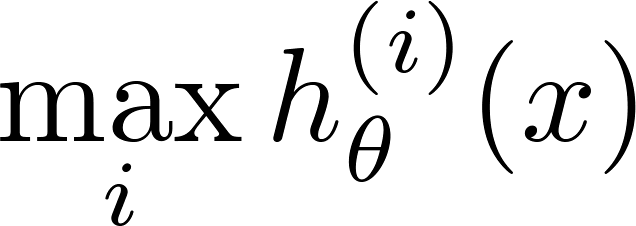